Look at this bird’s-eye view.
Which is the matching photograph?
Show Answers
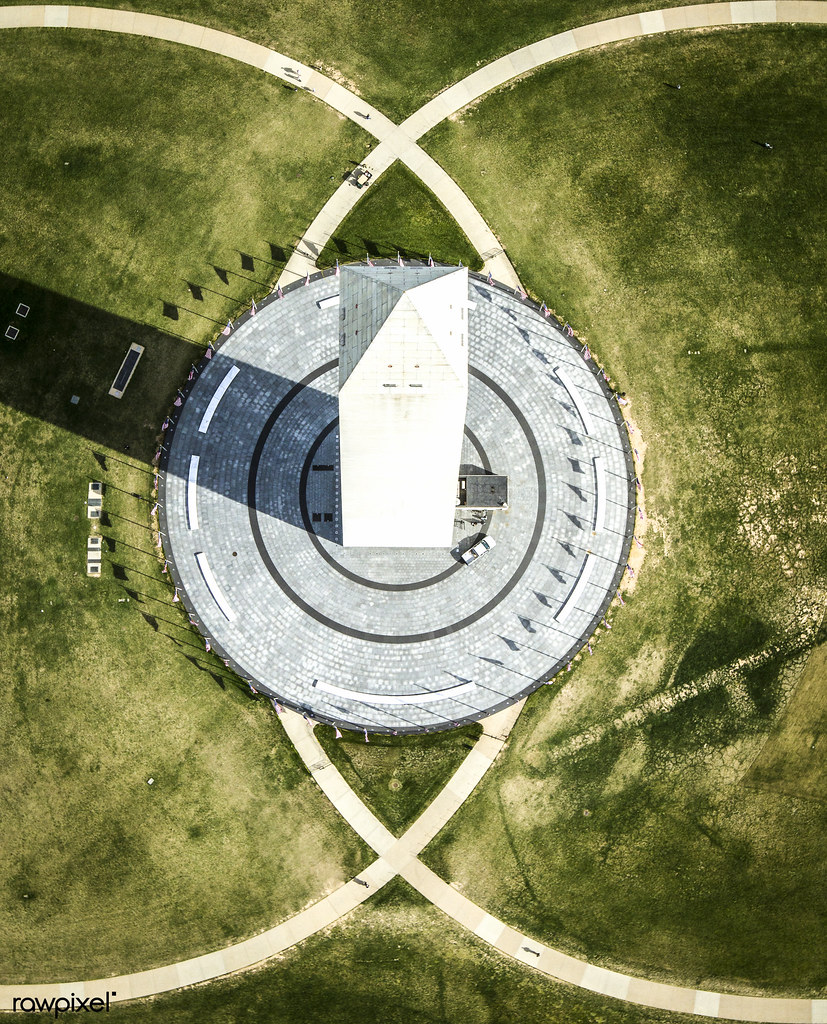 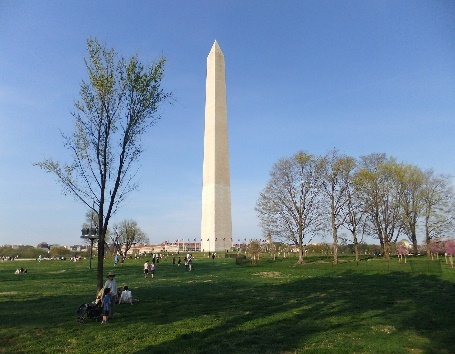 A
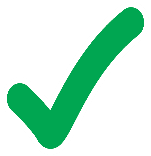 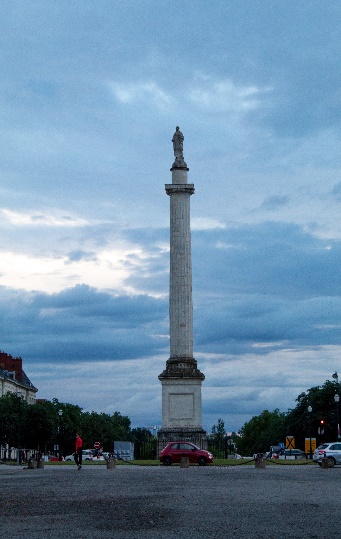 B
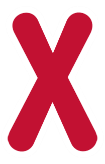 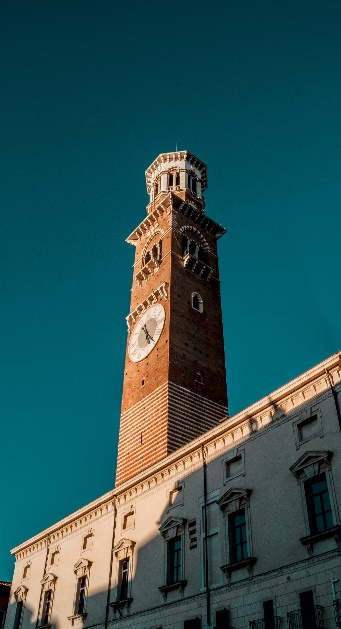 C
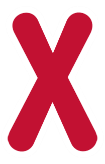 Aerial view of the Washington Monument in Washington.Original from NASA. Digitally enhanced by rawpixel.by  Rawpixel Ltd is licensed under CC-BY2.0.
Look at this bird’s-eye view.
Which is the matching photograph?
Show Answers
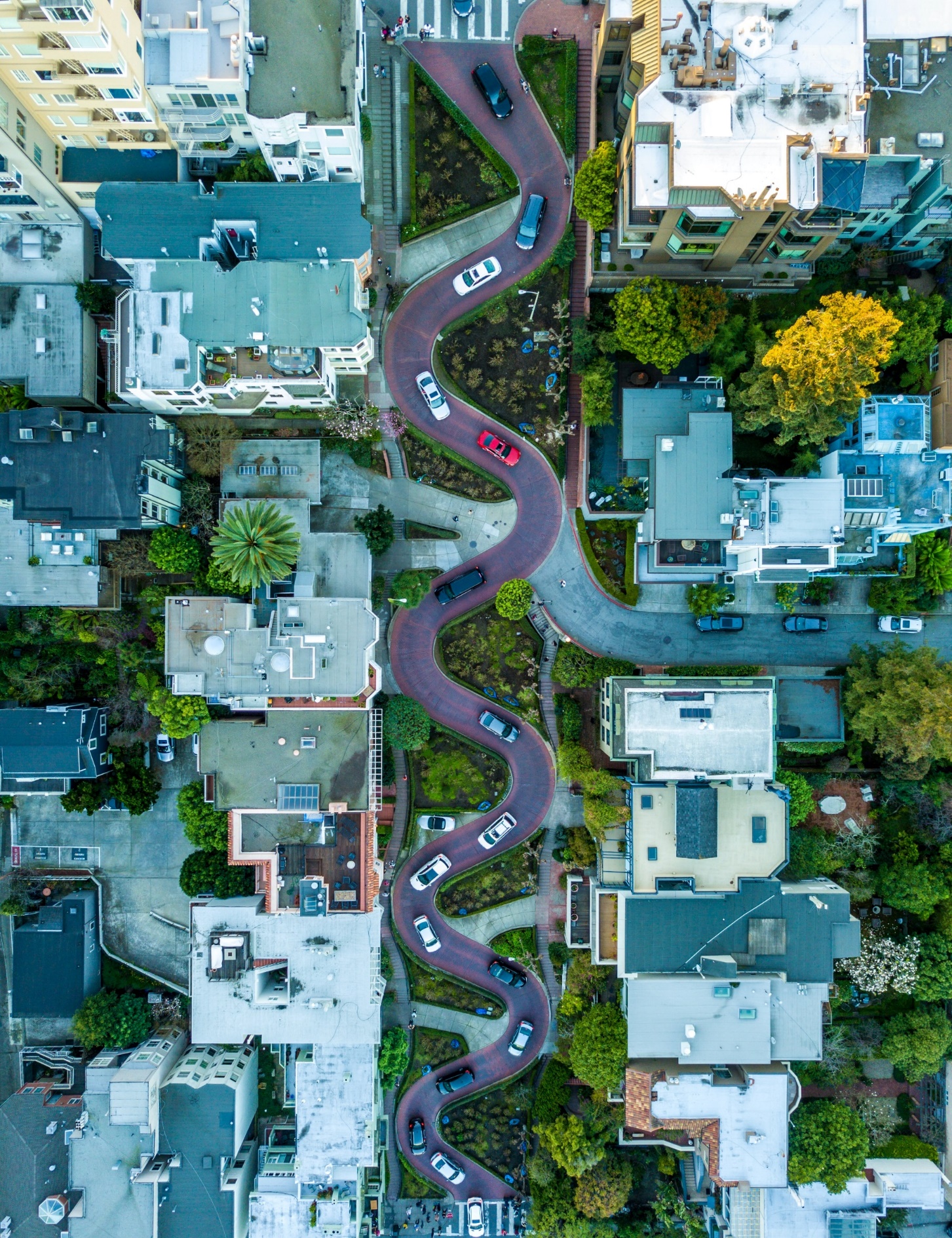 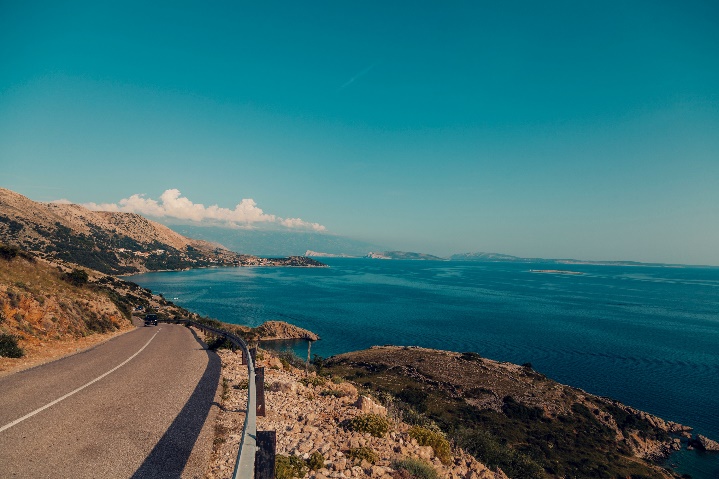 A
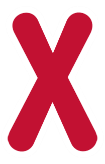 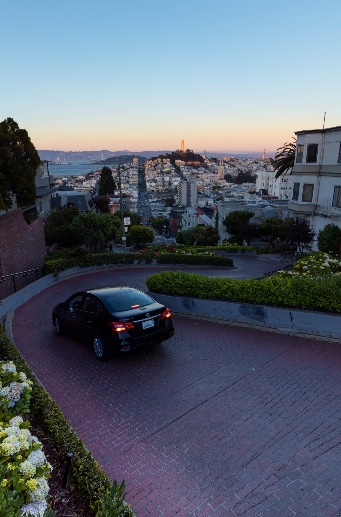 B
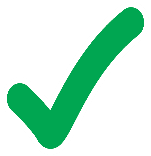 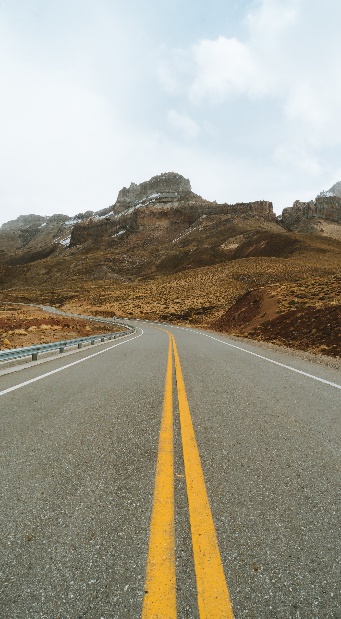 C
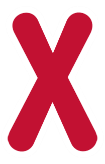 Look at this bird’s-eye view.
Which is the matching photograph?
Show Answers
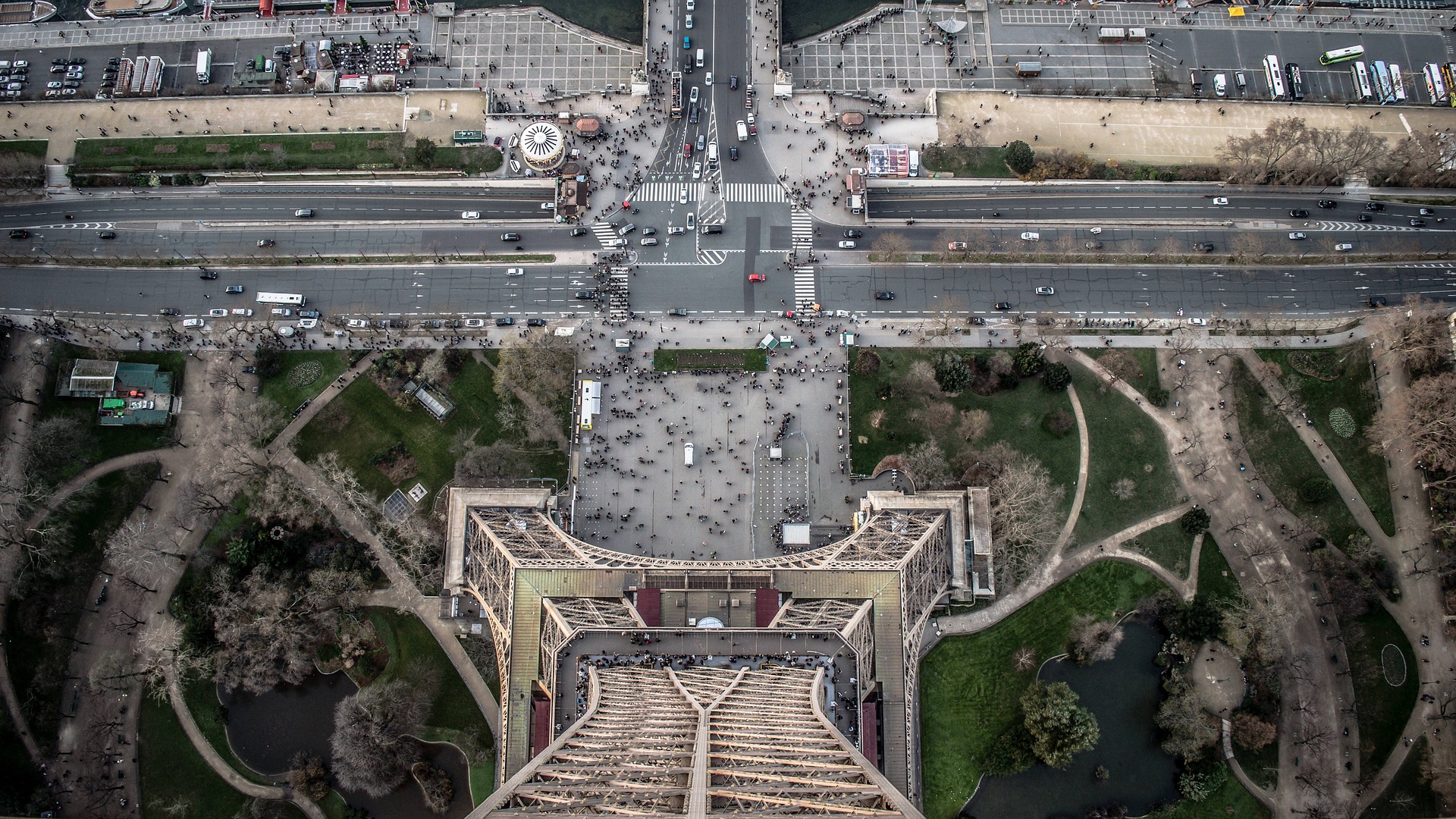 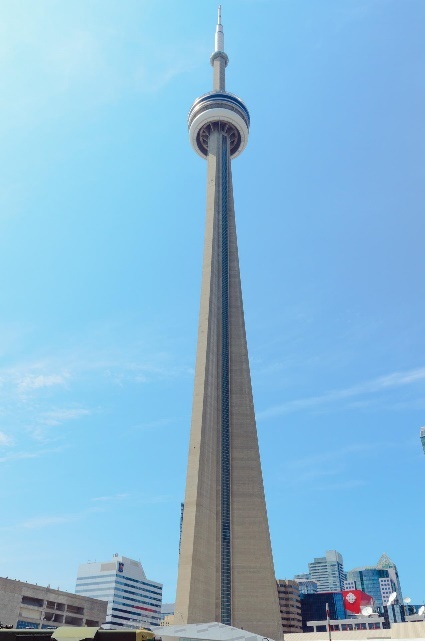 A
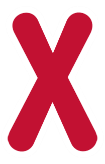 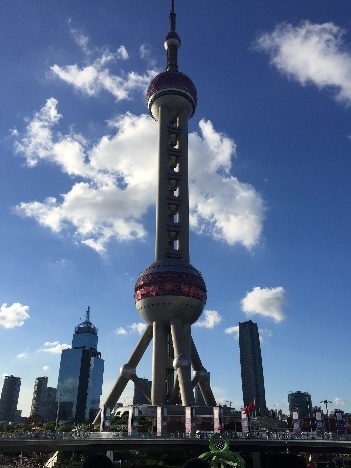 B
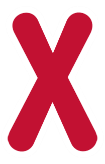 C
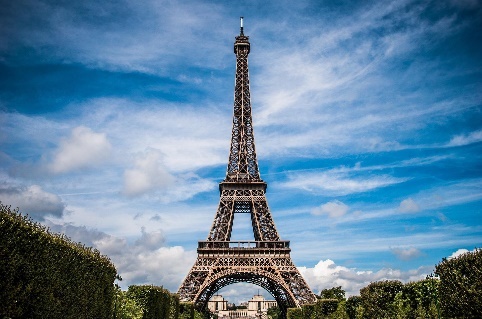 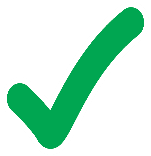 Look at this bird’s-eye view.
Which is the matching photograph?
Show Answers
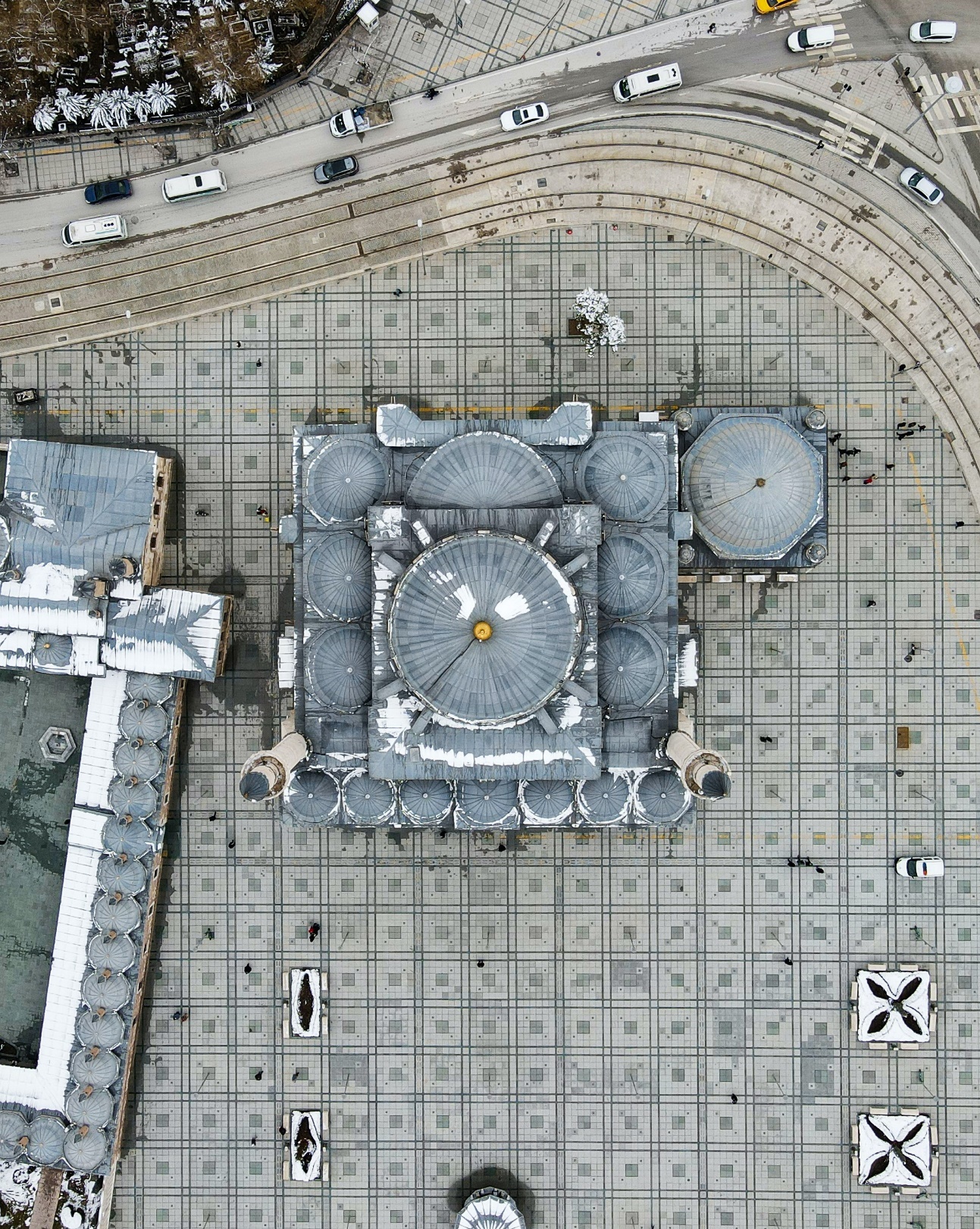 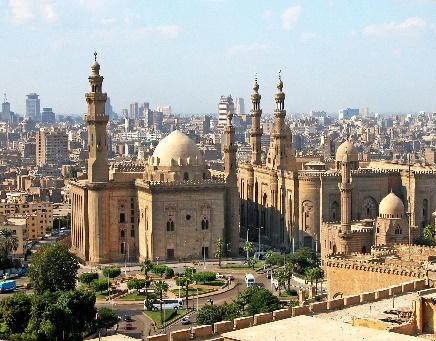 A
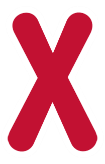 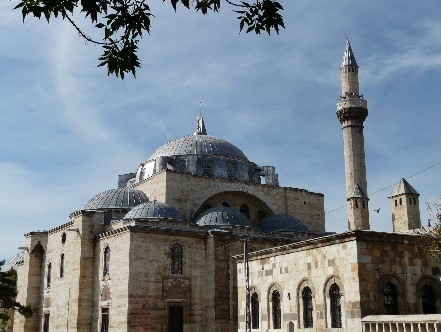 B
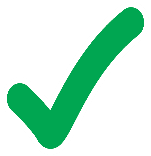 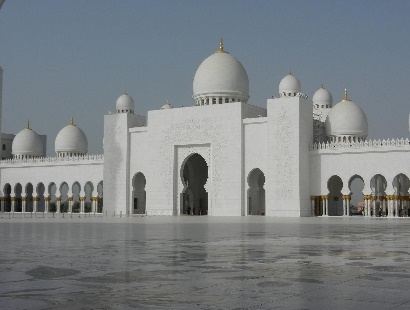 C
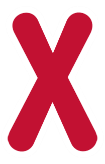 Look at this bird’s-eye view.
Which is the matching photograph?
Show Answers
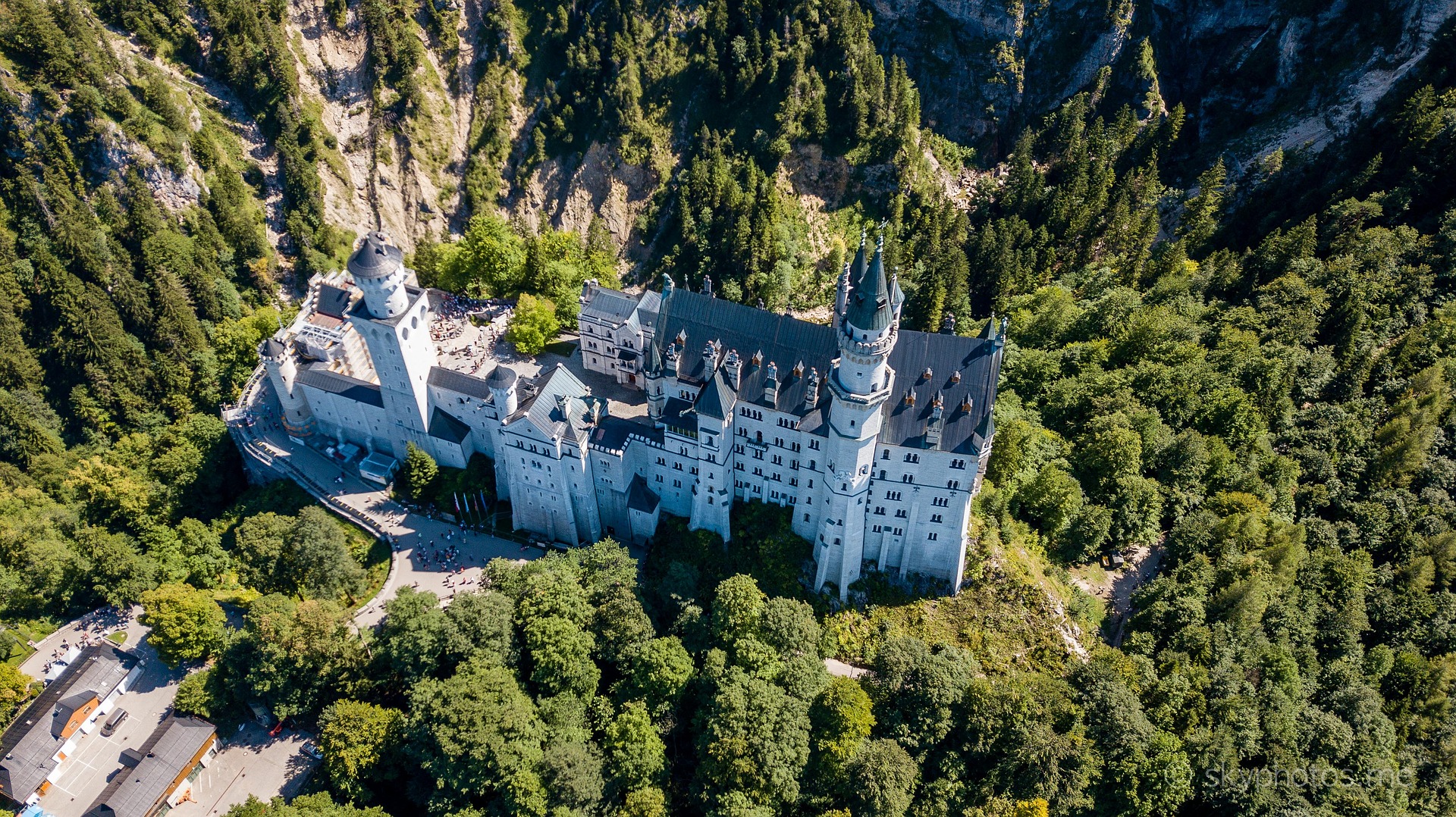 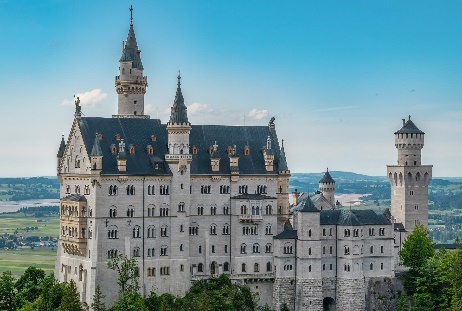 A
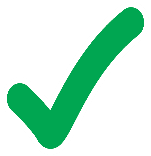 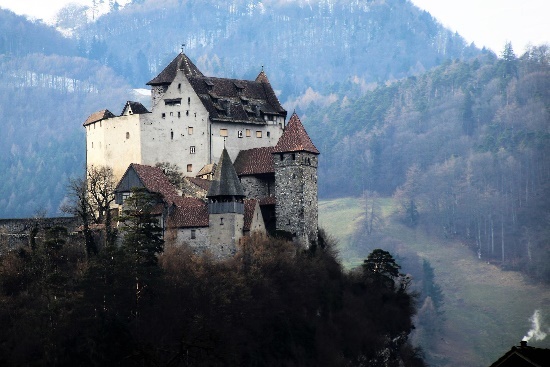 B
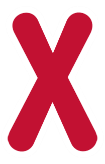 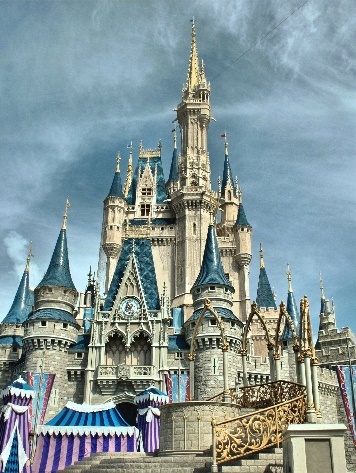 C
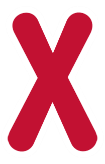 Look at this bird’s-eye view.
Which is the matching photograph?
Show Answers
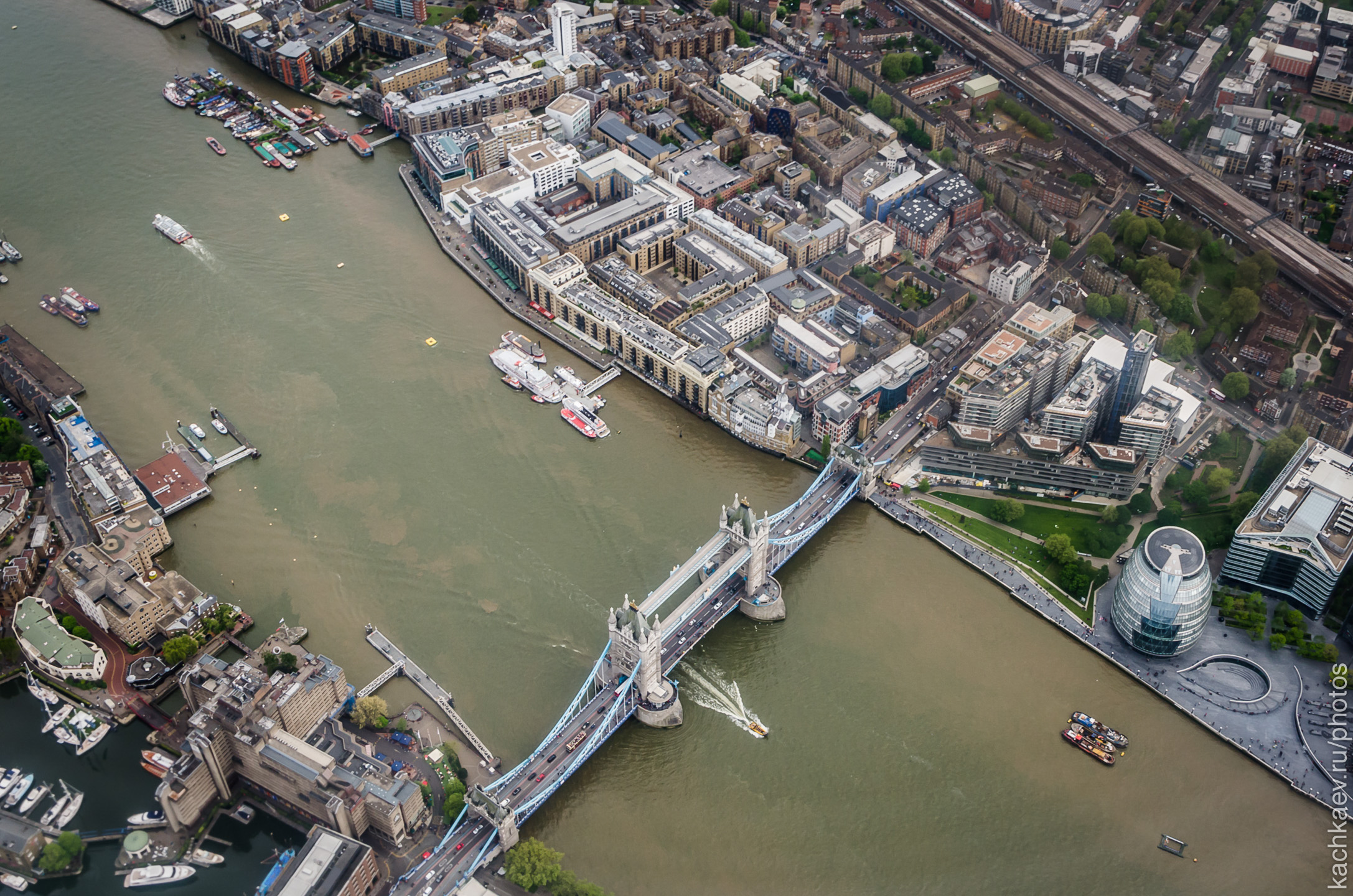 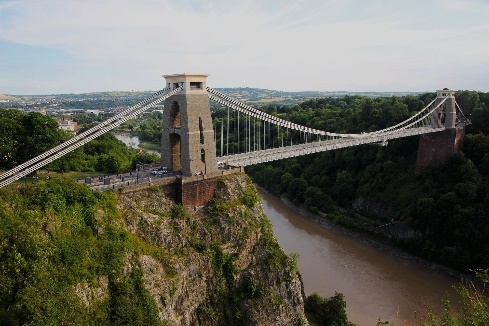 A
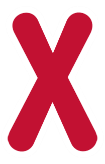 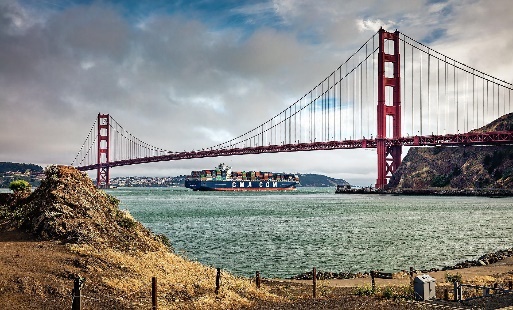 B
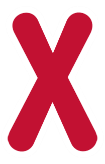 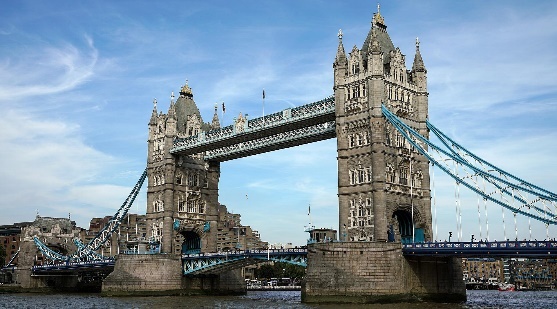 C
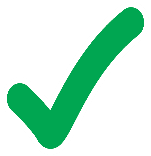 Tower Bridge, aerial view (2015) by Alexander Kachkaev is licensed under CC BY 3.0.
Look at this bird’s-eye view.
Which is the matching photograph?
Show Answers
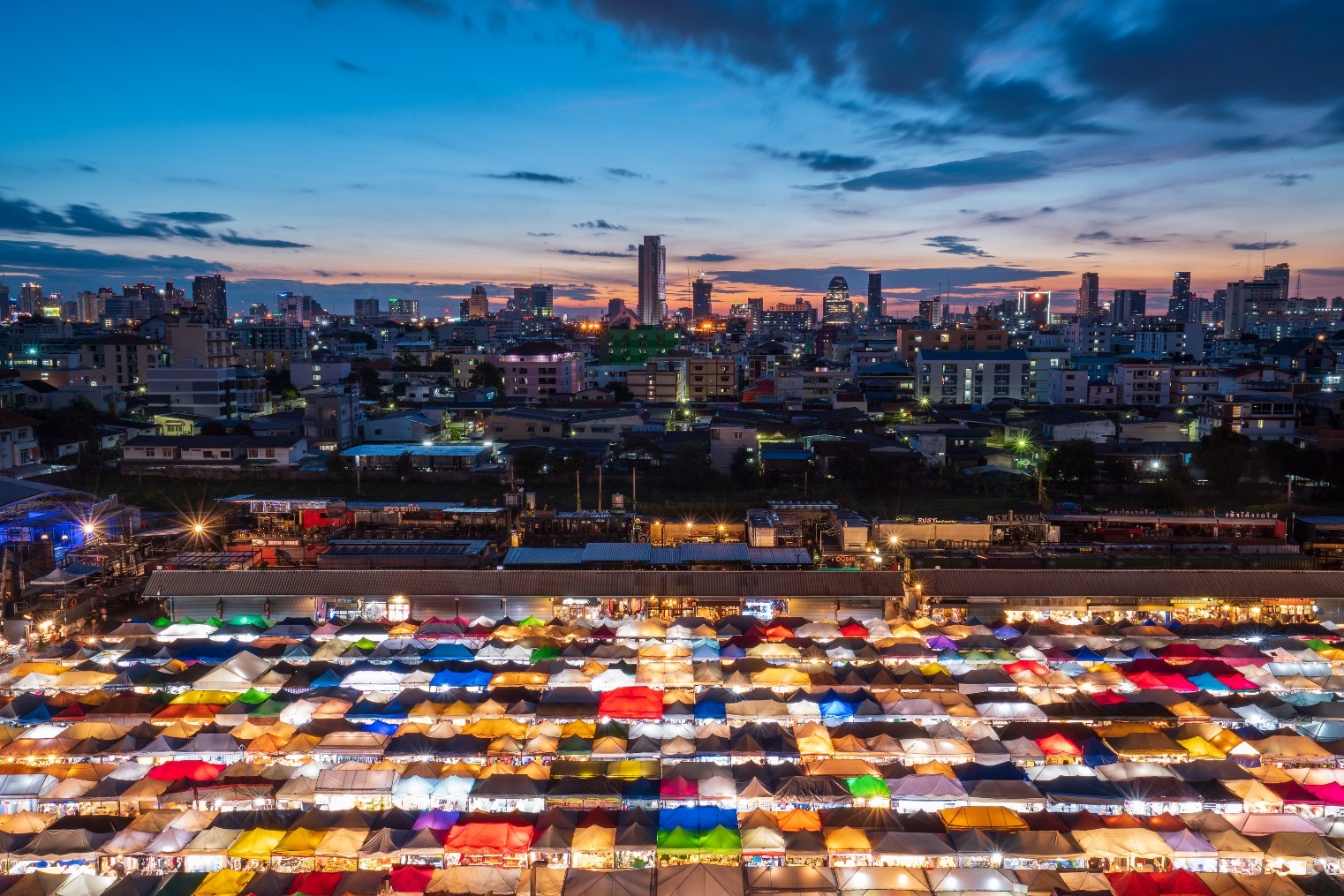 A
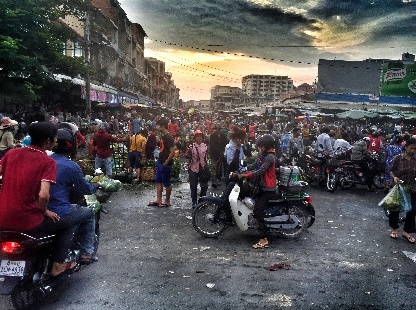 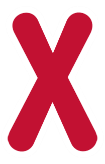 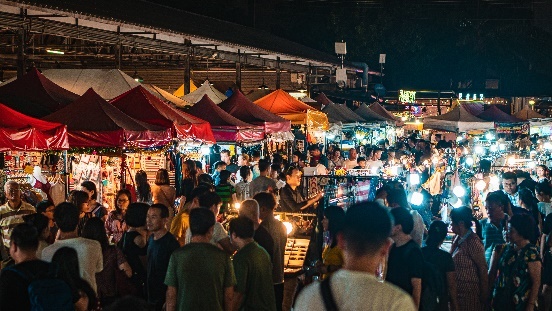 B
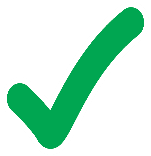 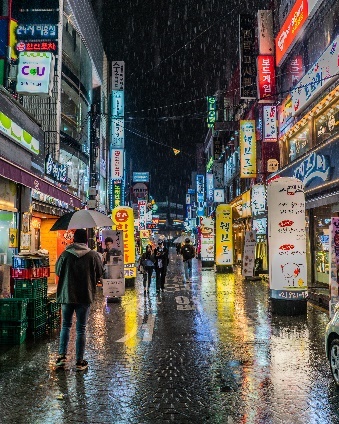 C
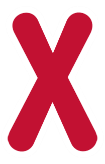 Look at this bird’s-eye view.
Which is the matching photograph?
Show Answers
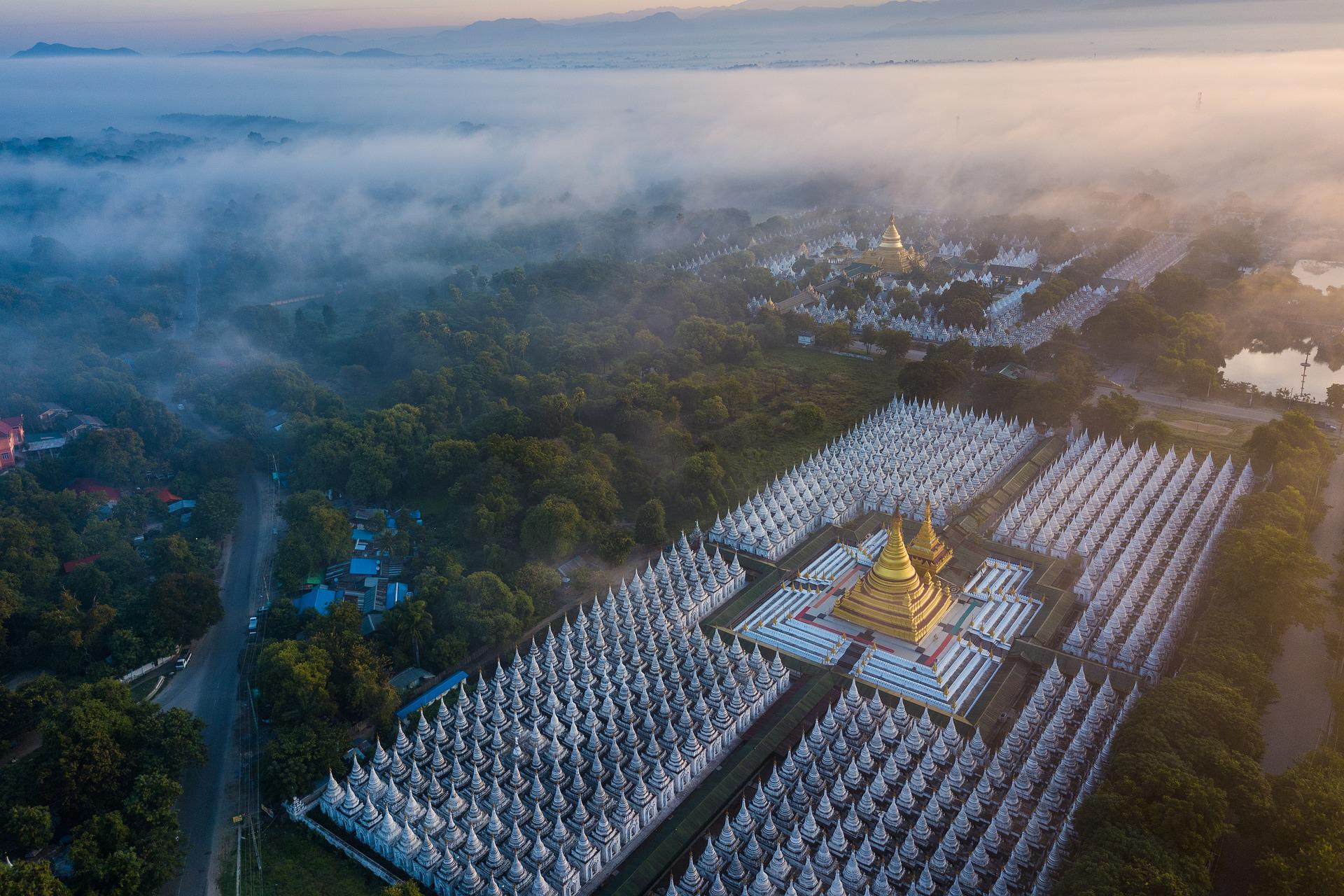 A
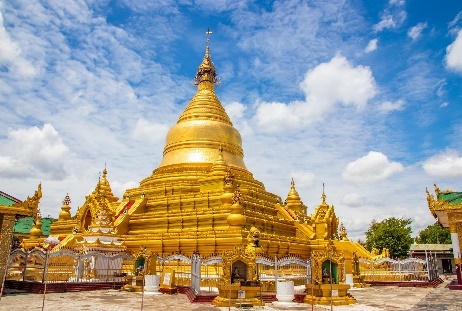 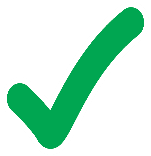 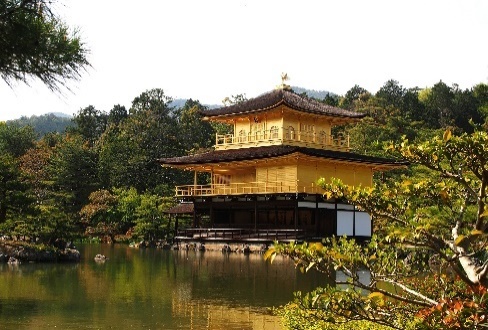 B
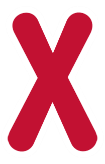 C
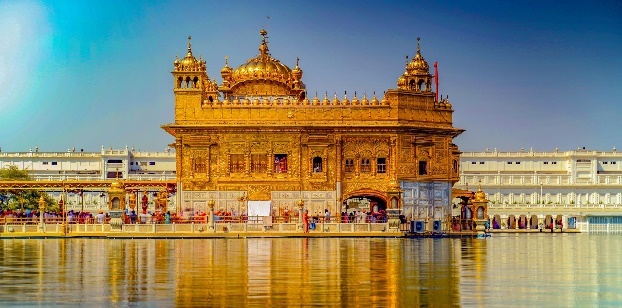 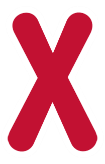